Streaming
COS 518: Advanced Computer Systems
Lecture 12

Michael Freedman
What is streaming?
Fast data!
Fast processing!
Lots of data!
2
Simple stream processing
Single node
Read data from socket
Process
Write output
3
Examples:  Stateless conversion
CtoF
Convert Celsius temperature to Fahrenheit
Stateless operation:   emit  (input * 9 / 5) + 32
4
Examples:  Stateless filtering
Filter
Function can filter inputs
if (input > threshold)  {  emit input }
5
Examples:  Stateful conversion
EWMA
Compute EWMA of Fahrenheit temperature
new_temp = ⍺ * ( CtoF(input) ) + (1- ⍺) * last_temp
last_temp = new_temp
emit new_temp
6
Examples:  Aggregation (stateful)
Avg
E.g., Average value per window 
Window can be # elements (10) or time (1s)
Windows can be disjoint (every 5s)
Windows can be “tumbling” (5s window every 1s)
7
Enter “BIG DATA”
8
The challenge of stream processing
Large amounts of data to process in real time
Examples
Social network trends (#trending)
Intrusion detection systems (networks, datacenters)
Sensors:  Detect earthquakes by correlating vibrations of millions of smartphones
Fraud detection 
Visa:  2000 txn / sec on average, peak ~47,000 / sec
9
Scale “up”
Tuple-by-Tuple
Micro-batch
input ← read 
if (input > threshold)  {  		emit input 
}
inputs ← read 
out = []
for input in inputs {
		if (input > threshold) {
			out.append(input)
		}
}
emit out
10
Scale “up”
Tuple-by-Tuple
Micro-batch
Lower Latency
Lower Throughput
Higher Latency
Higher Throughput
Why?  Each read/write is an system call into kernel.  More cycles performing kernel/application transitions (context switches), less actually spent processing data.
11
Scale “out”
12
Stateless operations: trivially parallelized
13
C
C
C
F
F
F
State complicates parallelization
Aggregations:
Need to join results across parallel computations
CtoF
Avg
Filter
14
State complicates parallelization
Aggregations:
Need to join results across parallel computations
CtoF
Sum
Cnt
Filter
Avg
CtoF
Sum
Cnt
Filter
Sum
Cnt
Filter
CtoF
15
Parallelization complicates fault-tolerance
Aggregations:
Need to join results across parallel computations
CtoF
Sum
Cnt
Filter
Avg
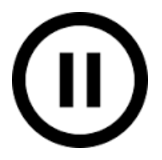 CtoF
Sum
Cnt
Filter
- blocks -
Sum
Cnt
Filter
CtoF
16
Can parallelize joins
Compute trending keywords
E.g.,
portion tweets
Sum
/ key
Sum
/ key
portion tweets
Sum
/ key
Sort
top-k
portion tweets
- blocks -
Sum
/ key
17
Can parallelize joins
Hash
partitioned
 tweets
portion tweets
Sort
top-k
Sum
/ key
Sum
/ key
portion tweets
Sum
/ key
Sum
/ key
Sort
top-k
portion tweets
Sort
top-k
Sum
/ key
Sum
/ key
18
Parallelization complicates fault-tolerance
Hash
partitioned
 tweets
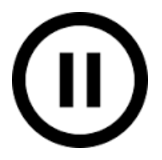 portion tweets
Sort
top-k
Sum
/ key
Sum
/ key
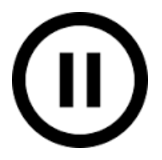 portion tweets
Sum
/ key
Sum
/ key
Sort
top-k
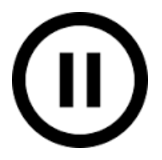 portion tweets
Sort
top-k
Sum
/ key
Sum
/ key
19
A Tale of Four Frameworks
Record acknowledgement (Storm)
Micro-batches (Spark Streaming, Storm Trident)
Transactional updates (Google Cloud dataflow)
Distributed snapshots (Flink)
20
Fault tolerance via record acknowledgement(Apache Storm -- at least once semantics)
Goal: Ensure each input ”fully processed”
Approach:  DAG / tree edge tracking
Record edges created as tuple processed
Wait for all edges to be marked done
Inform source of data when complete;  otherwise, they resend tuple.
Challenge:  “at least once” means:
Operators can receive tuple > once
Replay can be out-of-order
... application needs to handle.
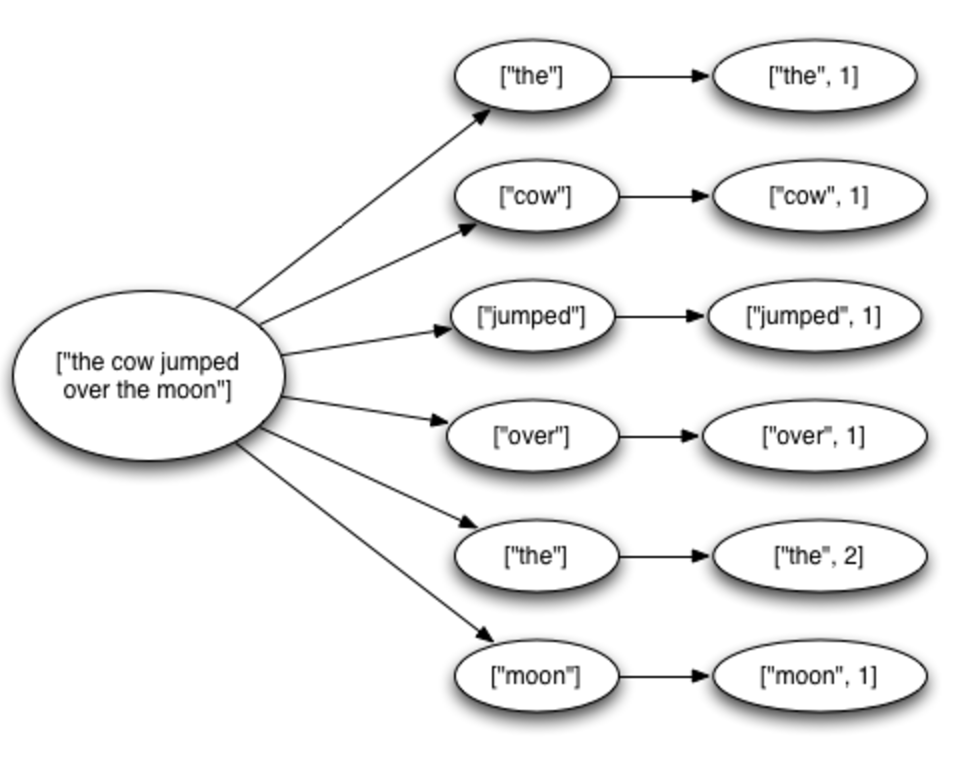 21
Fault Tolerance via distributed snapshots(Apache Flink)
Rather than log each record for each operator,                          take system-wide snapshots
Snapshotting:
Determine consistent snapshot of system-wide state              (includes in-flight records and operator state)
Store state in durable storage
Recover:
Restoring latest snapshot from durable storage
Rewinding the stream source to snapshot point, and replay inputs
Algorithm is based on Chandy-Lamport distributed snapshots, but also captures stream topology
22
Fault Tolerance via distributed snapshots(Apache Flink)
Use markers (barriers) in the input data stream to tell downstream operators when to consistently snapshot
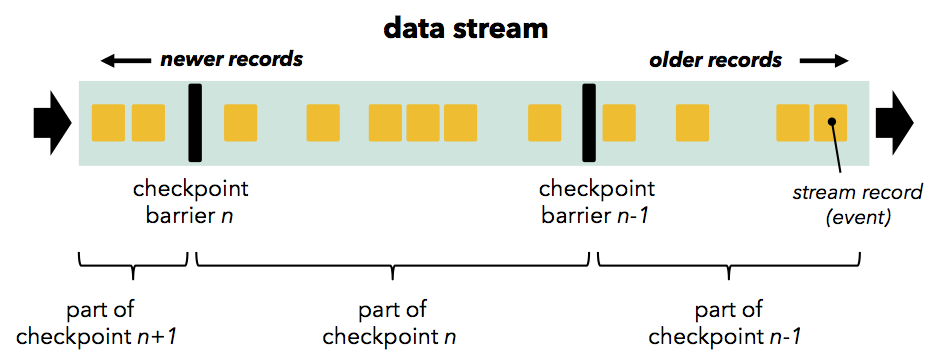 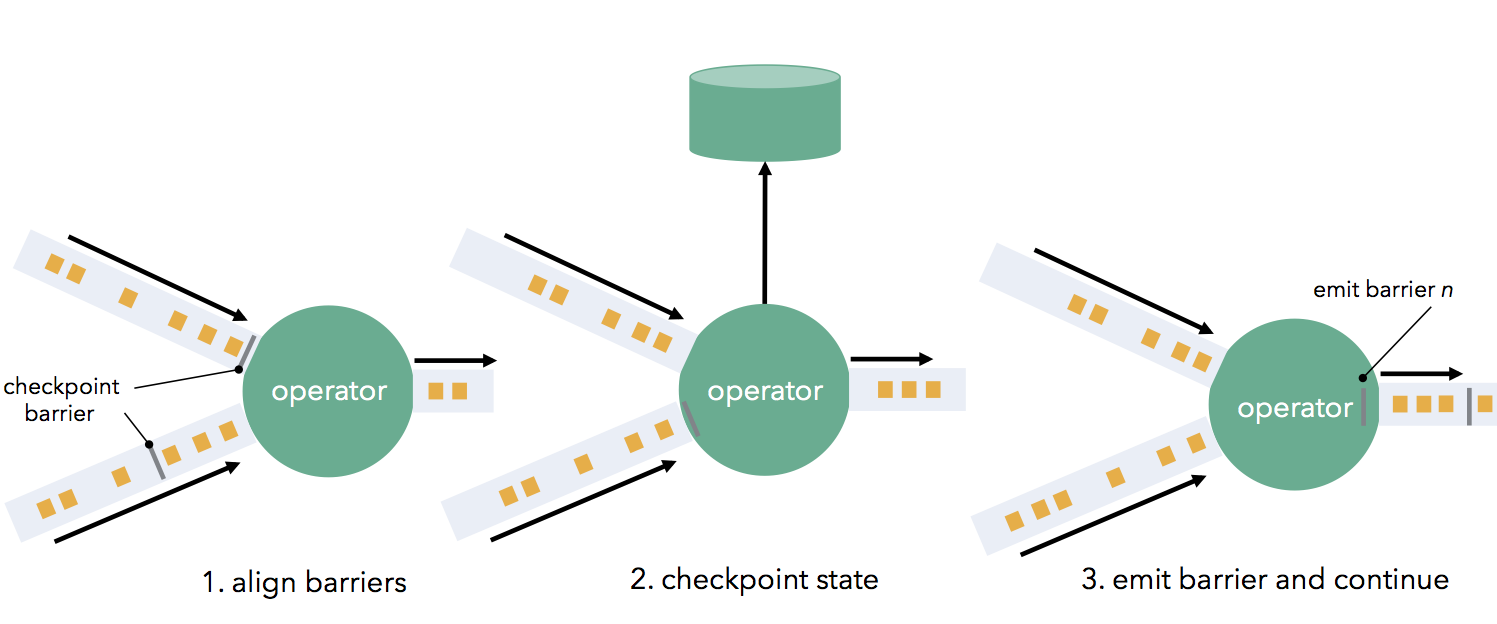 23
But another big issue:Streaming = unbounded data
(Batch = bounded data)
24
Three major challenges
Consistency: historically, streaming systems were created to decrease latency and made many sacrifices (e.g., at-most-once processing)
Throughput vs. latency: typically a trade-off
Time: new challenge

We’ve covered consistency in a lot of detail, let’s investigate time
25
Our lives used to be easy…
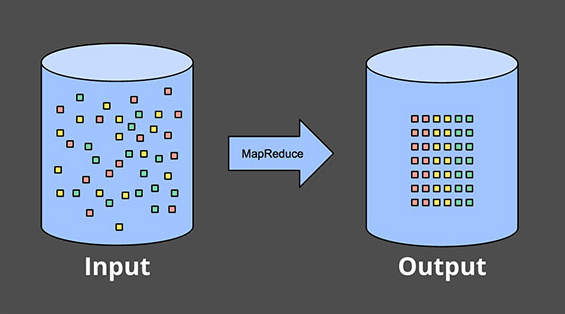 26
New Concerns
Once data is unbounded, new concerns:
Sufficient capacity so processing speed                       >= arrival velocity (on average)
Support for handling out-of-order data
Easiest thing to do:
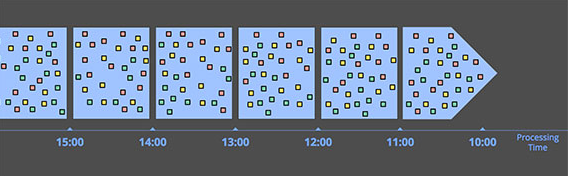 27
Windowing by processing time is great
Easy to implement and verify correctness
Great for applications like filtering or monitoring
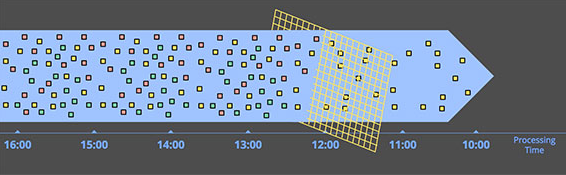 28
What if care about when events happen?
If we associate event times, then items could now come out-of-order! (why?)
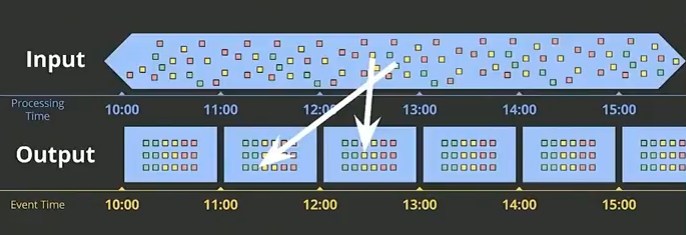 29
Time creates new wounds
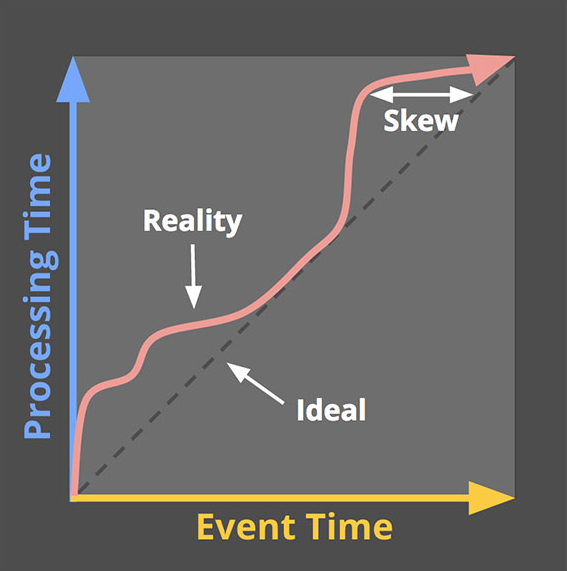 30
This would be nice
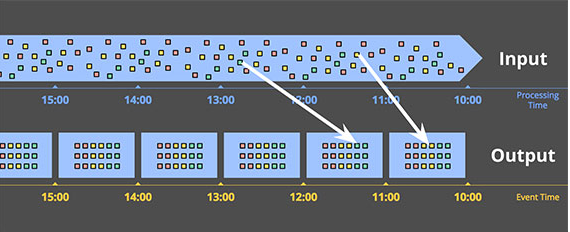 31
But not the case, so we need tools
Windows: how should we group together data?
Watermarks: how can we mark when the last piece of data in some window has arrived?
Triggers: how can we initiate an early result?
Accumulators: what do we do with the results (correct, modified, or retracted)?

All topics covered in next week’s readings!
32